Знижена пізнавальна активність учнів 7-8 класів
“Учень – це не посудина, яку потрібно наповнити, а факел, який треба запалити”
А.Дістервег
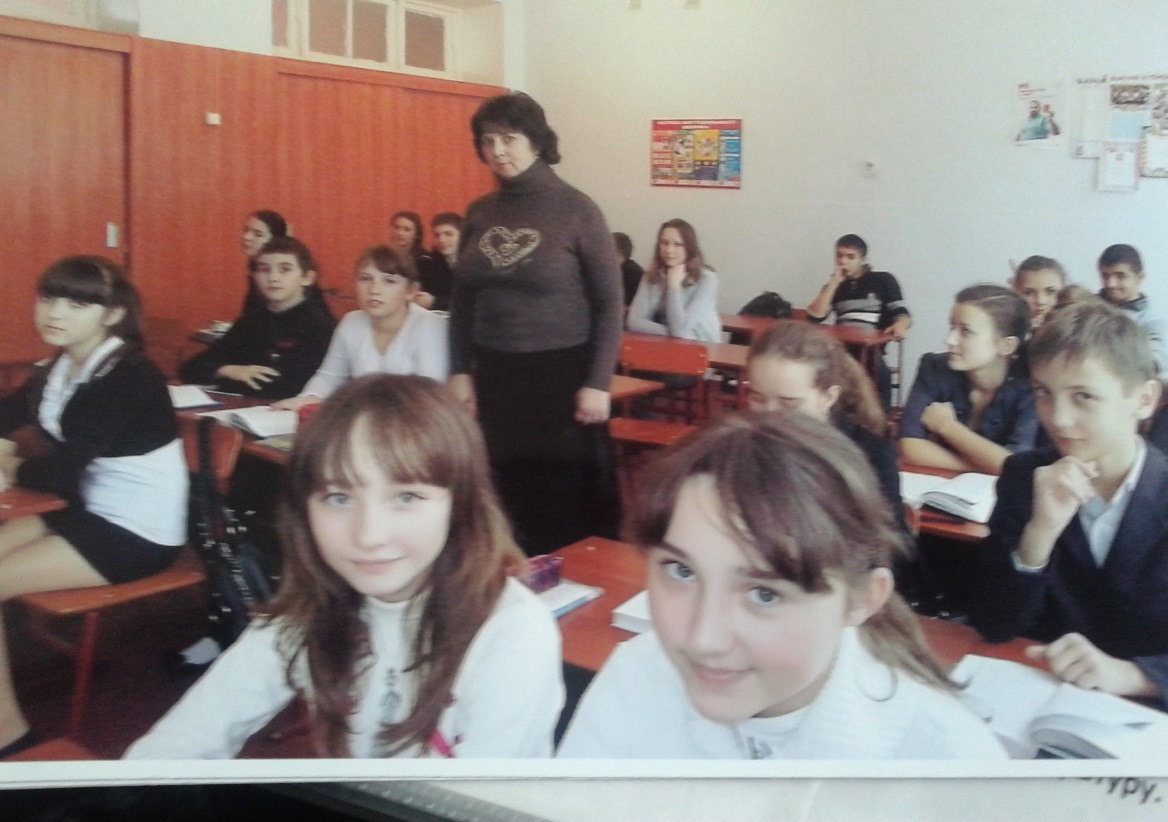 Самостійна пізнавальна діяльнсть учнів у процесі навчання дозволяє успішно вирішити такі завдання:
а) формувати свідомість і зміцнювати знання; 
б) виробити вміння і навички, передбачені програмою кожного предмета відповідно до цільової 
настанови; в) навчити учнів послуговуватися набутими знаннями, вміннями та навичками в житті, 
г) розвивати у учнів пізнавальні здібності (спостережливість, допитливість, логічне мислення, 
творчу активність у здобутті і застосуванні знань тощо); д) виховувати культуру розумової праці; 
е) виробити у учнів потребу самостійно підвищувати свій освітній рівень у подальшому. 
Виконання цих завдань великою мірою залежить від рівня самостійної пізнавальної діяльності
Вчені, які дослджували методи, форми і технології організації пізнавальної діяльності  :
В.І. Бондарь, 
Ю.І. Мальований,
 О.Я. Савченко, 
Г.К. Селевко, 
С.О. Сисоєва, 
О.М. Пєхота та ін.
Психолого-педагогічні особливості семикласників
- «некерованість» , демонстративність поведінки;
активна реакція на події навколишнього життя;
потреба бути прийнятим групою однолітків;
прагнення до самовираження;
період підвищення статевої ідентифікації;
зниження авторитету дорослих(вчителів, батьків);
механічність заучування і повторення наукових понять;
пасивність у навчанні.
Психолого-педагогічні особливості восьмикласників
превалювання позашкільних інтересів;
загострене почуття справедливості;
категоричність у відстоюванні свого «я» ;
розбіжності між зовнішнім і внутрішнім «я» ;
внутрішні драми, конфлікти з батьками ;
прагнення до самостійності в навчанні ;
усвідомлене ставлення до навчання;
бажання зрозуміти зміст і логіку певних наукових понять.
Практичним підтвердженням вищезгаданих особливостей є показники навчальних досягнень з основних базових дисциплін за 6, 7, 8 класи ( за 2011- 2014 рр.)